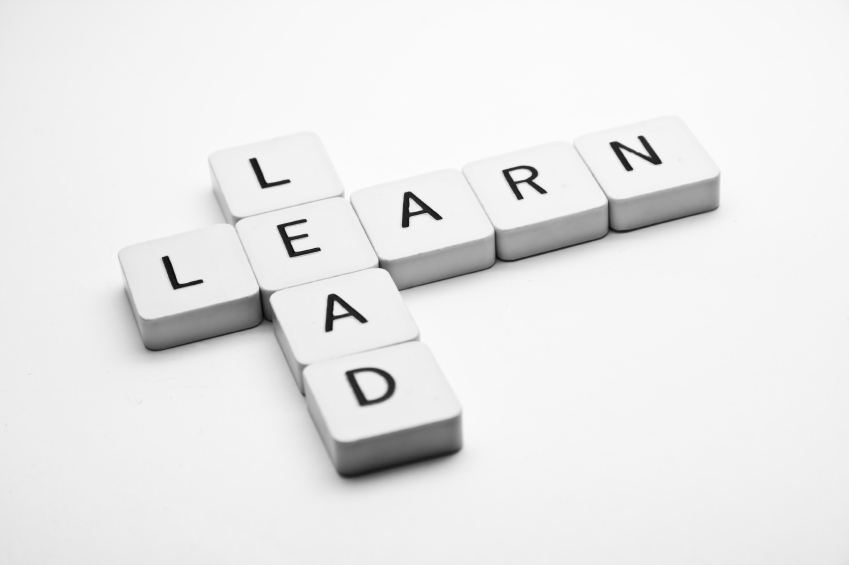 «Учись руководить»
 Видео 1
Введение и 
определения
Кто я такой:

• Последователь (Пастырь, у которого есть Пастырь)
• Муж
• Отец 3-х детей
• Дедушка (11 внуков)
• Пастор (более 40 лет)
• Лидер
Мое обучение лидерству

• Юность.
• Семинарские годы.
• Первая Церковь.
• Переезд в Калифорнию.
• Руководящий совет пасторов города и деноминации.
• Возвращение в штат Мичигана.